CRS 
Agricultural Livelihoods

Towards Impact Investment
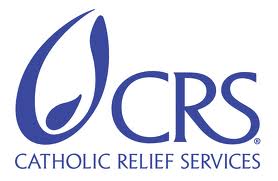 Rome, 17th June, 2014
Shaun Ferris
Catholic Relief Services
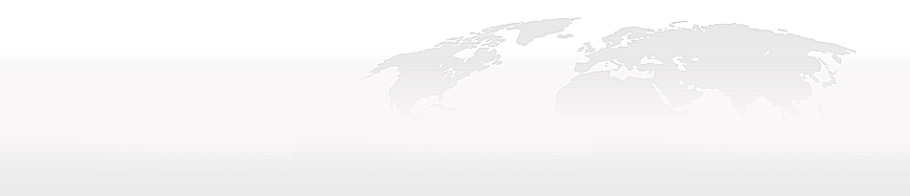 CRS Agricultural Livelihoods 2013
328 projects in 44 countries 
$152 m invested in smallholder agriculture
5 million farm family clients
Over 100 in-country implementing partners
Supporting Vulnerable Communities
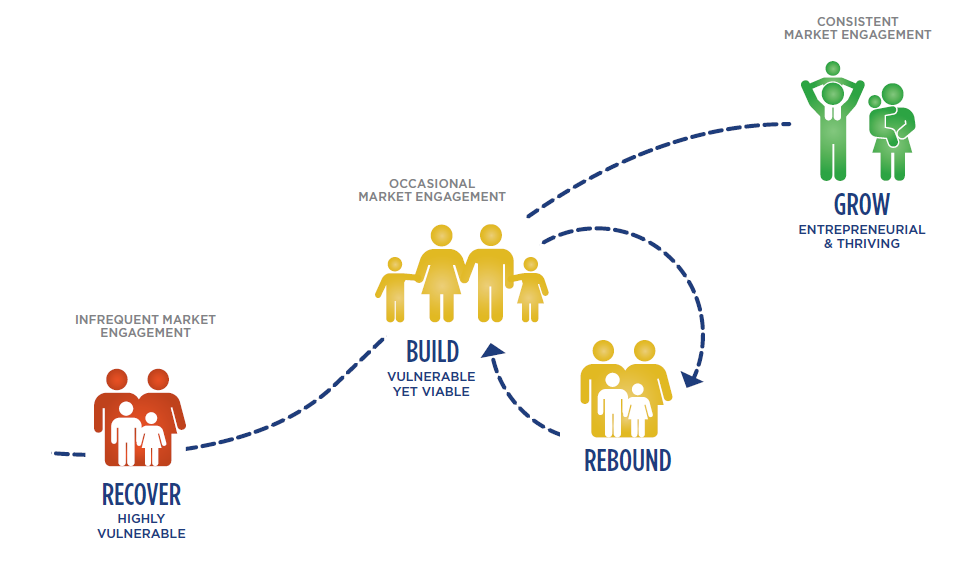 Pathway to Prosperity
5%
Pathway to Prosperity
25%
65%
[Speaker Notes: Building capacity
Understanding our client base 
Measuring spatial patterns
Co-investing in change
What works for who
Tailoring implementation based on results
Measuring impact of our investments]
Market Pull
Pathway to Prosperity
Consistent market sales
GROW
SERVICES
Resilient and empowered
BUILD
Vulnerable but  viable
SKILLS
Occasional market sales
Increasing HH resilience
Increasing market performance
Market Push
REBOUND
RESILIENCE
RECOVER
ASSETS
Highly vulnerable
Infrequent market sales
[Speaker Notes: As farm households move along the pathway they gradually strengthen their capacity to cope with stress and build their resistance to potential catastrophic events that may occur in the future]
Building Resilient Pathways to Prosperity
shock
Consistent
market sales
Private 
capital
Resilient and empowered
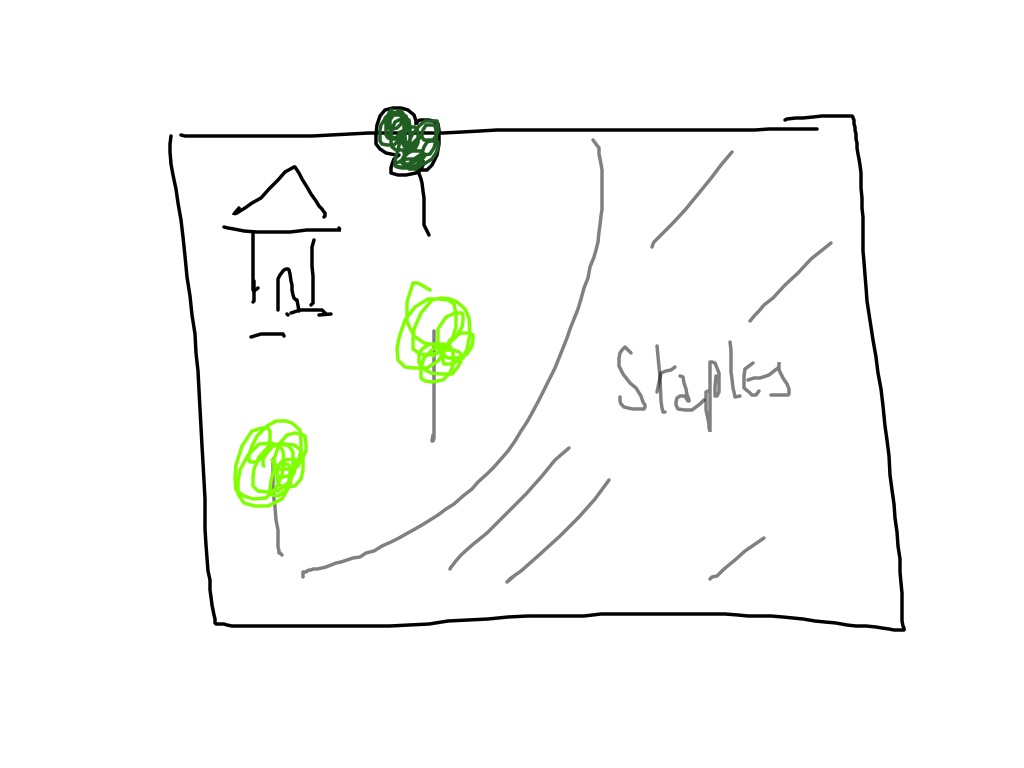 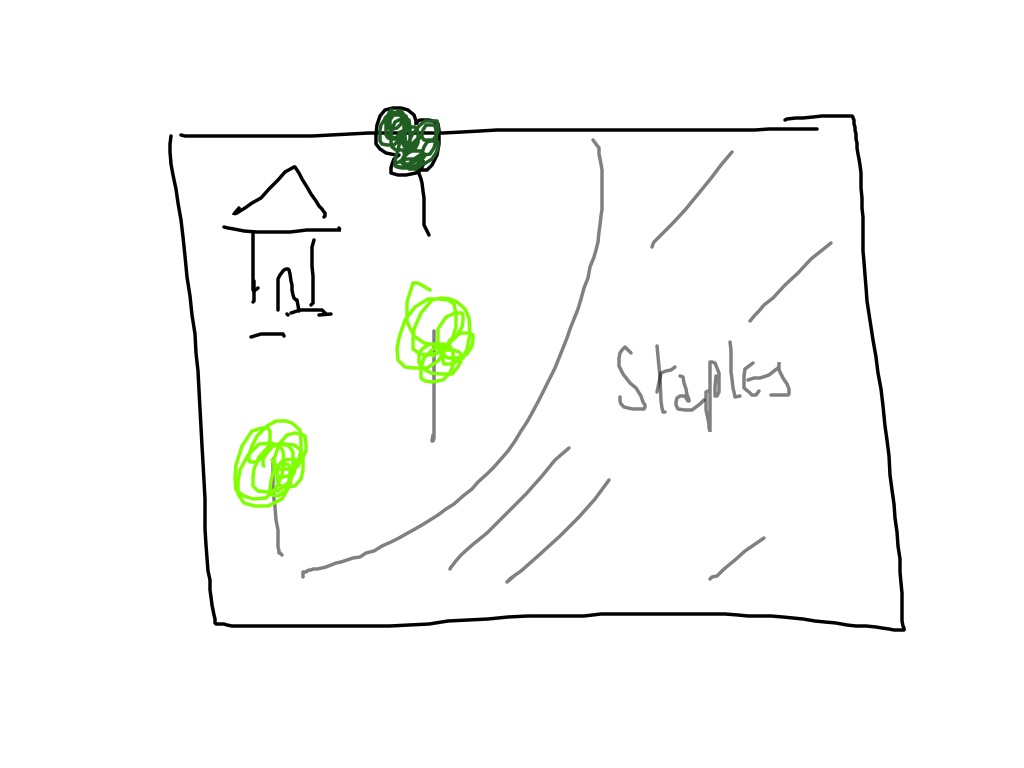 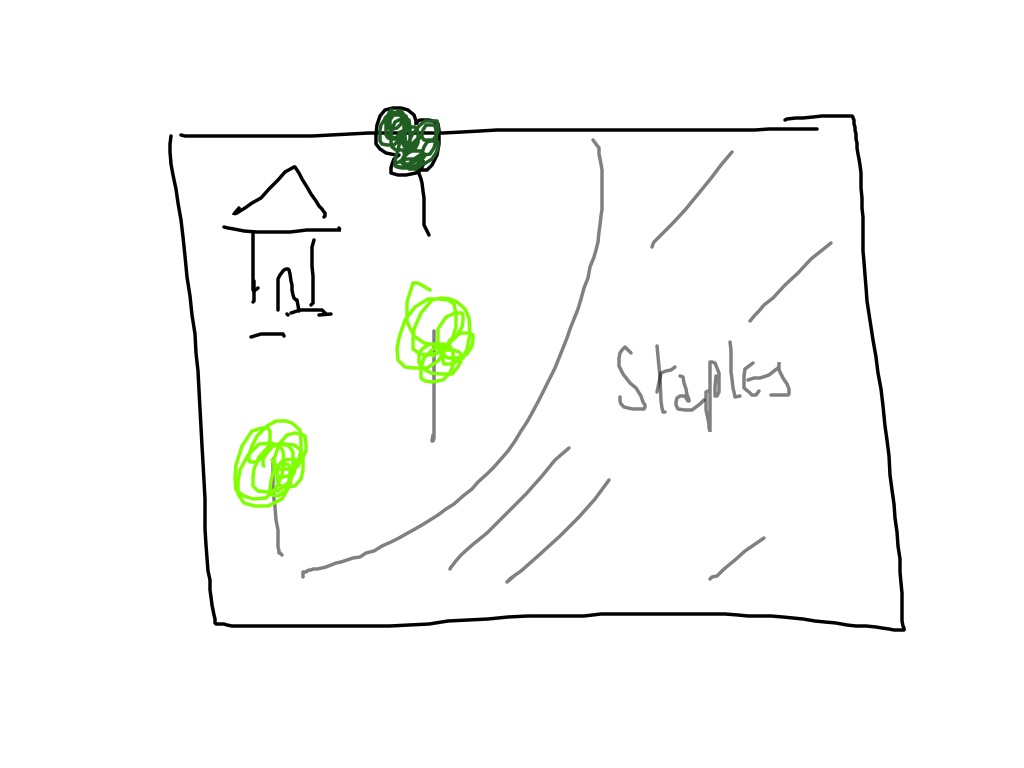 Increasing HH resilience
Occasional market sales
The community
Resilience
Programming
Disaster 
Risk Reduction
Blended Capital  funding
Vulnerable but  Viable
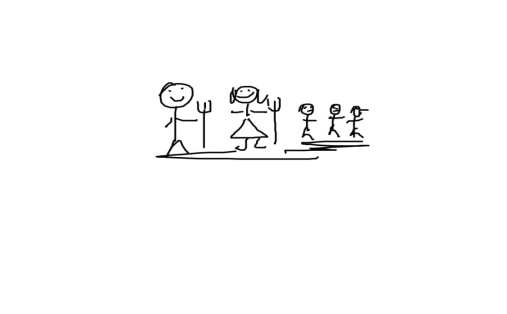 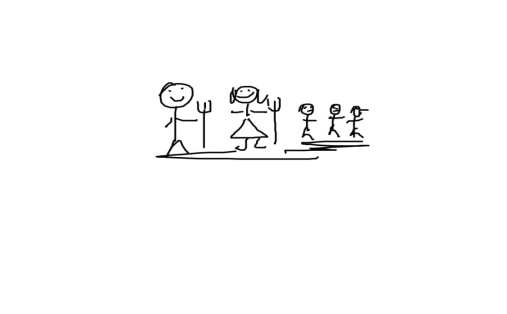 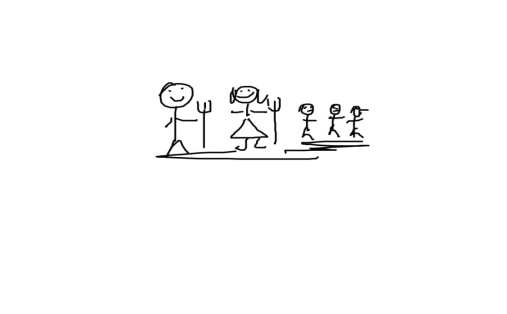 Increasing market performance
3.
1.
Infrequent market sales
2.
Transition
Grant Funding
Emergency
Funds
Highly vulnerable
Emergency
Grant Funds
$$$$$$$$$$
$$$$$$$$$$
$$$$$$
[Speaker Notes: As farm households move along the pathway they gradually strengthen their capacity to cope with stress and build their resistance to potential catastrophic events that may occur in the future]
Pathway to Prosperity
Consistent market sales
GROW
Entrepreneurial 
& thriving
BUILD
Vulnerable but  Viable
Occasional market sales
Increasing HH resilience
Increasing market performance
RECOVER
REBOUND
RECOVER
Highly vulnerable
Infrequent market sales
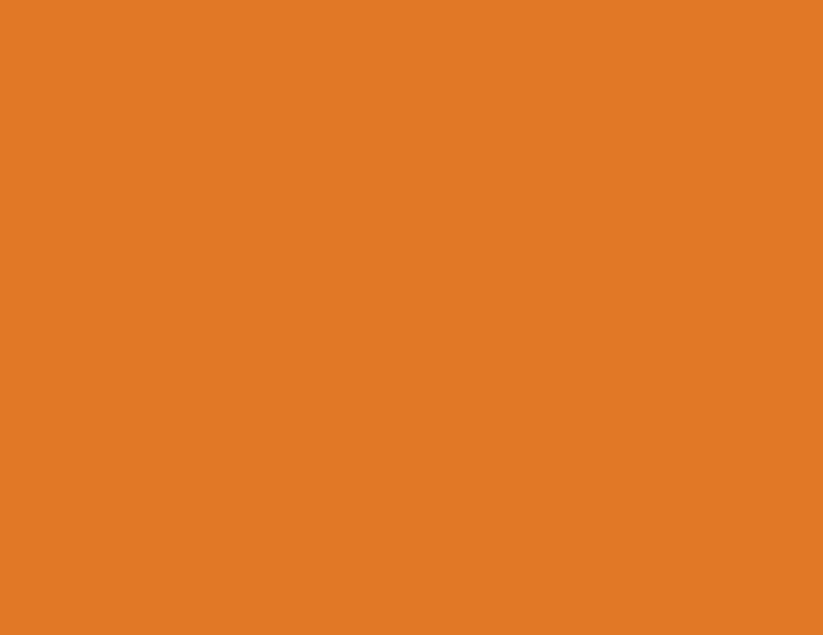 Scaled of results - Cassava seeds delivery
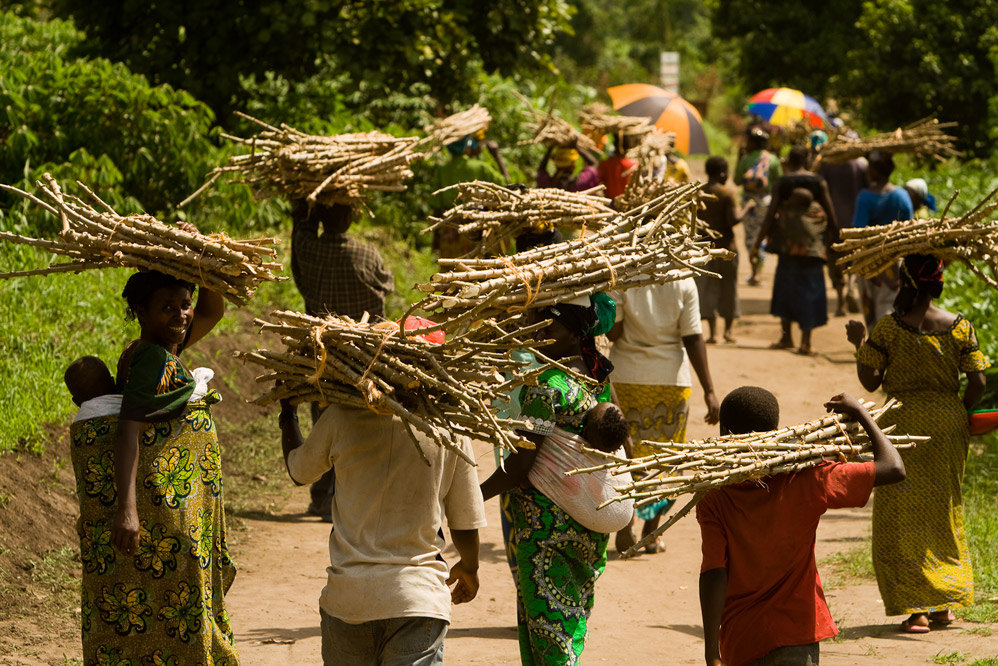 $20M to reach 1.2 million beneficiaries
Clients
Working at Scale across Scale levels
1M +



100,000’s




10,000’s





1,000’s
Early Warning/ DRR/ CCA
Health
Natural Resource Management
National
Districts
Community
Livelihoods
Value chains
Households
Connectedness
[Speaker Notes: In the past we focused our attention on Households, them communities.  
Through technology, we can now work across scales
By identifying key partners at each level we can find ways to support more effective scaling pathways. So its important that we show how connectedness of our interventions and the key actors works across levels of scale.
Measuring our performance in resilience remains a new challenge, but we do need to be able not only improved access to services, but also measure changes in the connectedness of different scale options related to sectoral performance.]
Pathway to Prosperity
Consistent market sales
GROW
Entrepreneurial 
& thriving
BUILD
Vulnerable but  Viable
Occasional market sales
Increasing HH resilience
Increasing market performance
BUILD
REBOUND
RECOVER
Highly vulnerable
Infrequent market sales
Metrics - Technology DATA Partners
Monitoring Evaluation and Learning
Analytics / Data Sharing
Digital forms
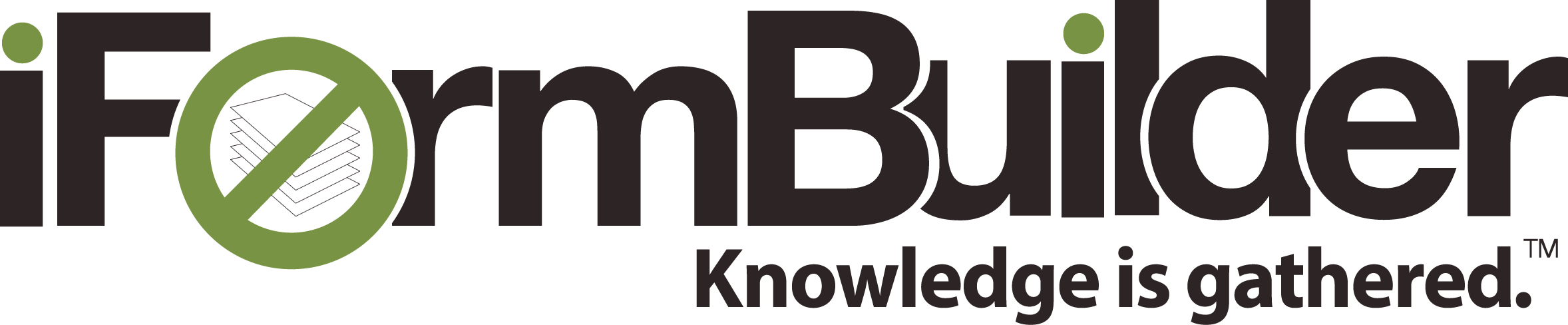 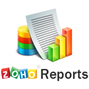 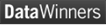 PortfolioManagement
Data Warehouse
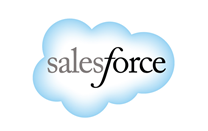 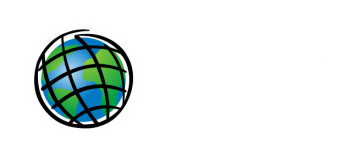 Open Data
Farmer Tools
Mapping
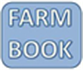 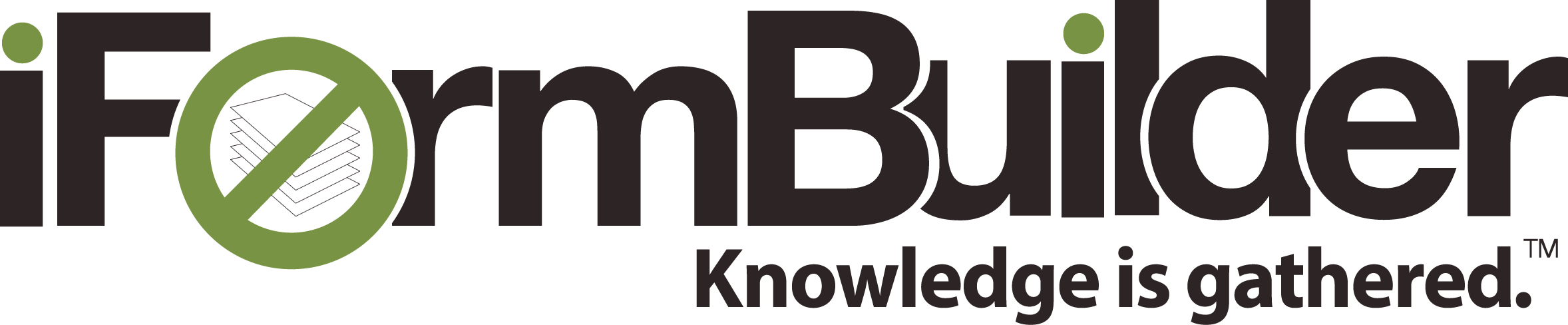 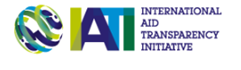 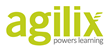 Biz planner
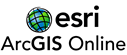 e-learning
[Speaker Notes: Requirements 
Spiral Development 

Integration]
Digital systems to measure across projects
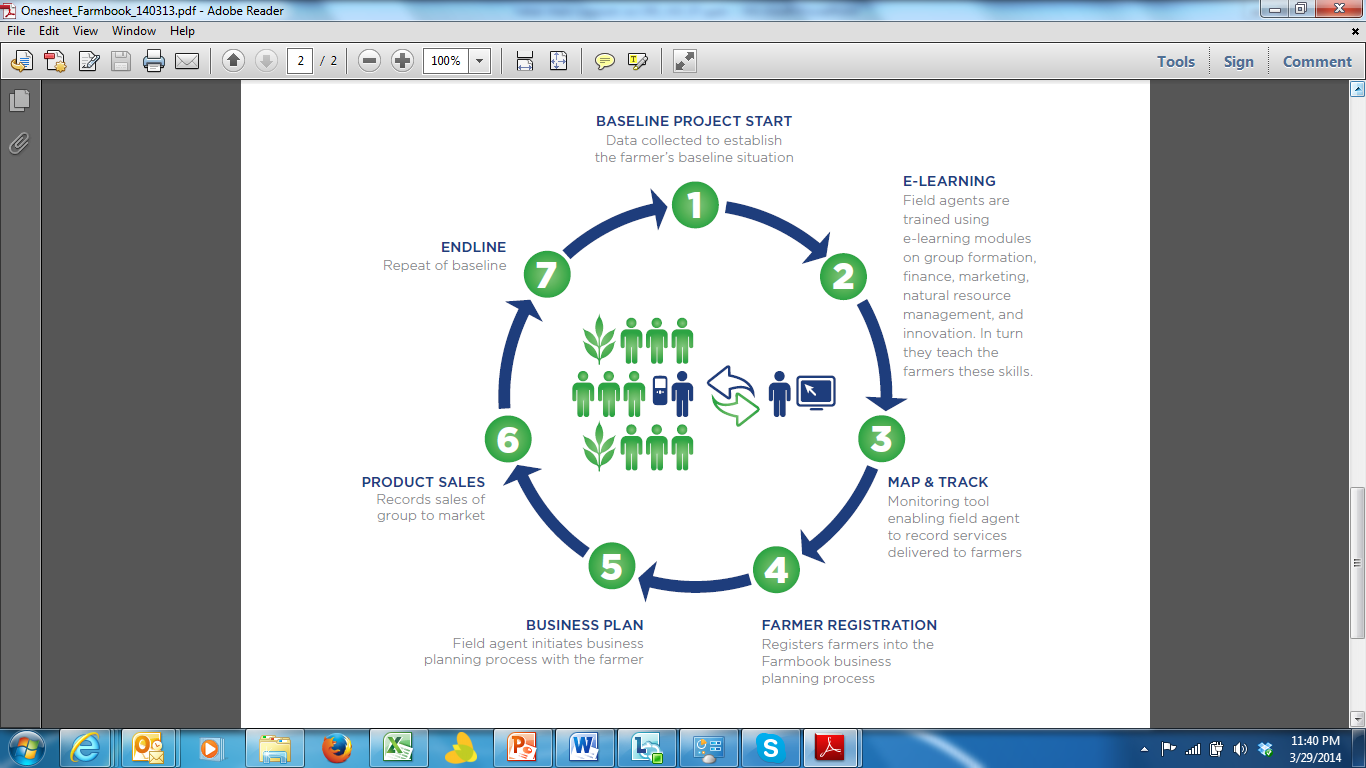 Data standards
[Speaker Notes: This slide shows our Farmbook information suite.  

This approach allows us to 
Provide field agents with tools to conduct baseline and follow up surveys.
Train field agents with distance learning courses, in their local languages, and monitor their progress.
Register Farmer groups
Conduct profitability analysis and prepare Business plans
Map and track field agent interactions with farmers
Monitor crop and income performance.]
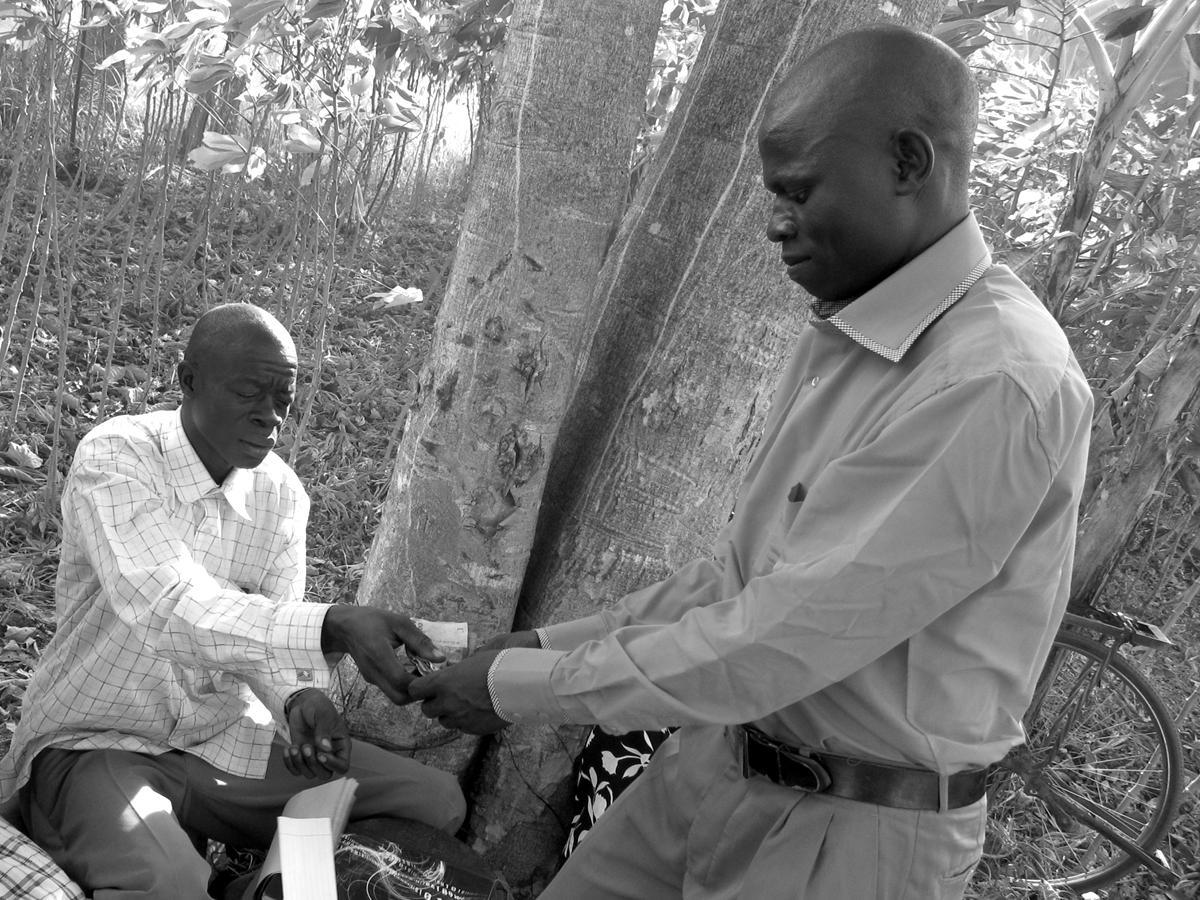 Private sector service provision
The PSP Model
http://www.youtube.com/watch?v=RsDTpA9eN1o
Progression of free based Service Products
Productive 
Consumers
Skills acquisition
Loans
Savings and Loans
Financial 
education
Marketing
basics
Business
planning
Lease
Insurance
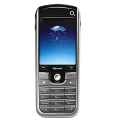 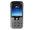 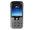 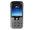 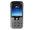 Unexpected trends….
from free to fees
Pathway to Prosperity
Consistent market sales
GROW
Entrepreneurial 
& thriving
BUILD
Vulnerable but  Viable
Occasional market sales
Increasing HH resilience
Increasing market performance
GROW
REBOUND
RECOVER
Highly vulnerable
Infrequent market sales
Business Model for Bean Exports Ethiopia
Service providers
Technical / trade facilitation
Technical / trade facilitation
inputs
technical assistance
financing
Traders
ACOS – Ethiopia
(exporter)
ACOS-Italy trader
Premier Foods
Farmers
Cooperative unions
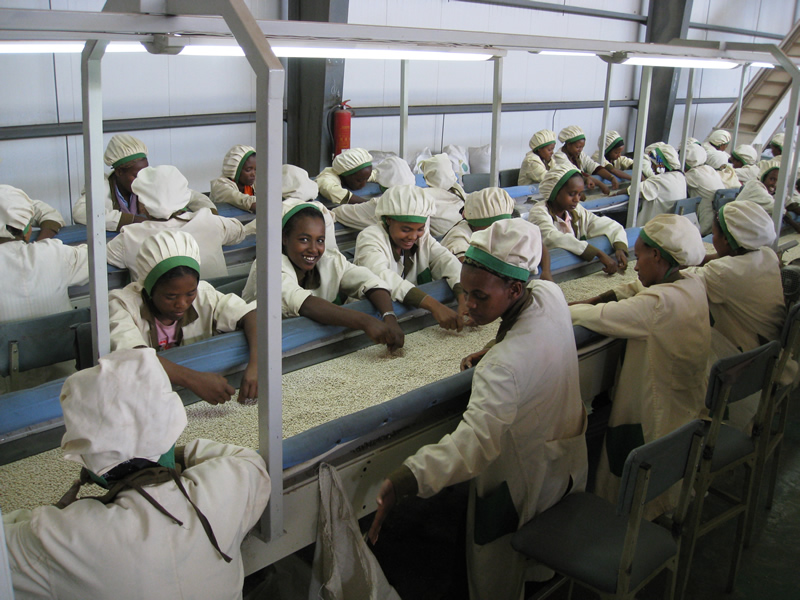 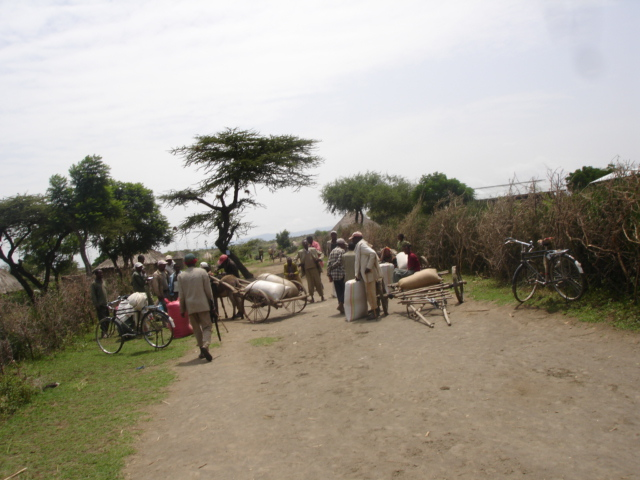 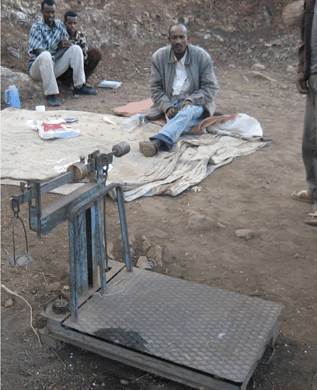 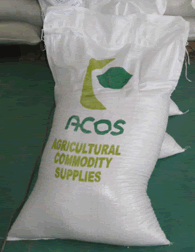 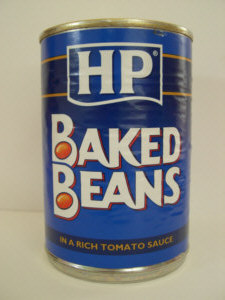 16
Impact Investment issuesGains and Challenges
II brings the discipline of the marketplace
Offers new sources of capital
Shift beyond the project cycle
Scaled and sustainable intervention
Align goals between partners and sectors

Sustained scaling is a challenge
Charitable orgs struggle with revenue and profits
Need better metrics and data systems
Require donors to adapt contract /grant options
Will require new skills mix, new partnerships